Rynek KapitałowyBlaski i cienie na przestrzeni ostatniej dekady
Damian Tracz, CFA
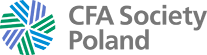 05.04.2019
Kim jestem?
Skąd przychodzę?
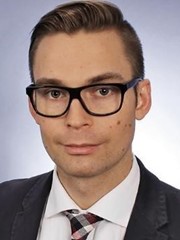 Absolwent UEK w Krakowie – kierunek: Informatyka i Ekonometria

Posiadacz tytułu CFA, licencjonowany Doradca Inwestycyjny i Makler Papierów Wartościowych

~10 lat doświadczenia zawodowego:
~5lat na stanowisku Makler / Manager ds. Doradztwa Inwestycyjnego (BM Alior)
~5 lat na stanowisku Partner biznesowy ds. Finansów / Dyrektor Lokalny (UBS)
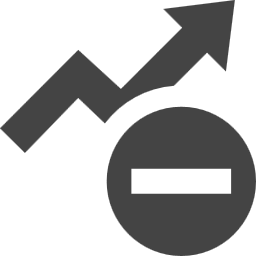 Cień
Kryzys finansowy – przyczyny i skutki
Kryzys finansowy - przyczyny
Kryzysowe kalambury...
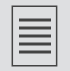 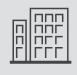 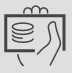 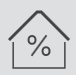 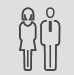 Agencje Ratingowe
Skomplkowane instrumenty finansowe (np: CDO)
NINJA
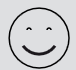 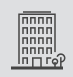 Świetne nastroje
Banki
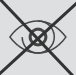 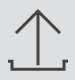 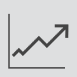 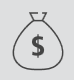 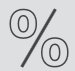 Słaby nadzór
Wzrost stóp procentowych
Hossa Giełdowa
Kryzys finansowy - przyczyny
"Chciwość jest dobra" – czy aby na pewno?
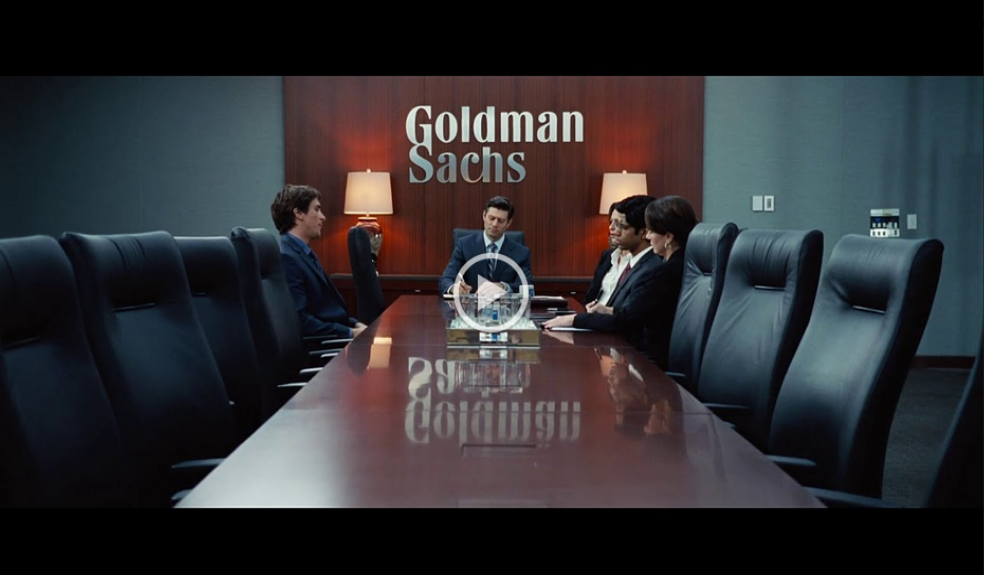 Fragment filmu "Wielki Szort"
https://youtu.be/Cxjdj5_5yNM
Kryzys finansowy - skutki
Zapaść gospodarcza i kryzys zaufania do sektora finansowego...
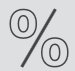 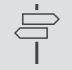 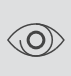 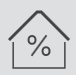 for
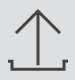 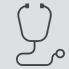 sale
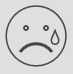 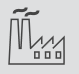 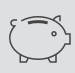 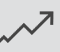 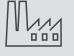 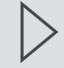 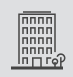 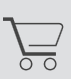 $
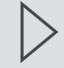 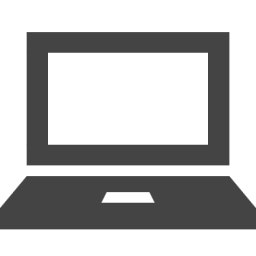 Blask
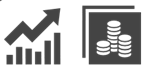 Sektor             Technologiczny
Sektor Technologiczny
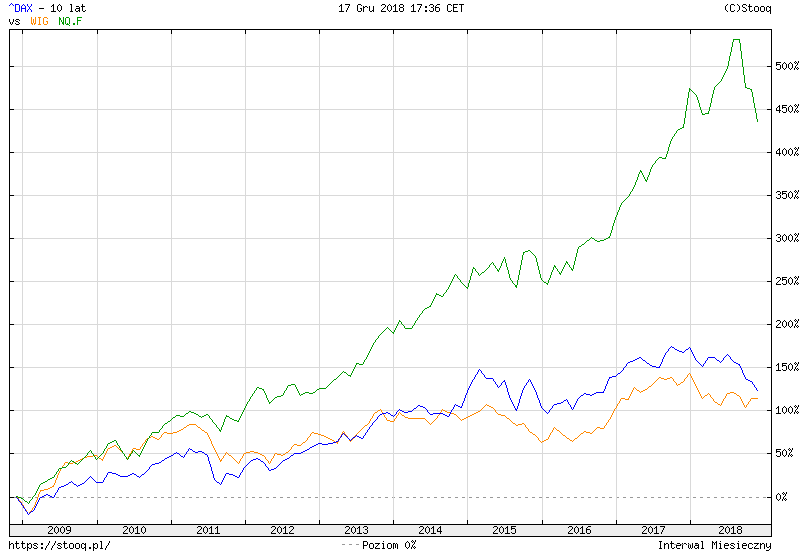 Nasdaq 100 (USA)
CD Projekt ~+11200%
Amazon                  ~ +2800%
DAX (Niemcy)
Apple                   ~ +1400%
WIG              (Polska)
Ożywiony rynek technologicznych IPO (głównie w USA)
Miliardy dolarów płynące na badania i rozwój 
Wsparcie dla start-upów w obszarze nowych technologii płynące od rynkowych gigantów
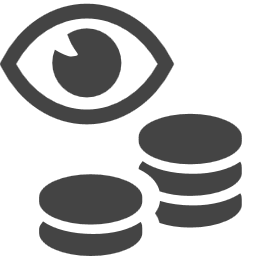 Blask czy cień?
Regulacje vs.
nadużycia
Regulacje vs nadużycia
Regulacje pomagają w przecidziałaniu nadużyciom, ale...
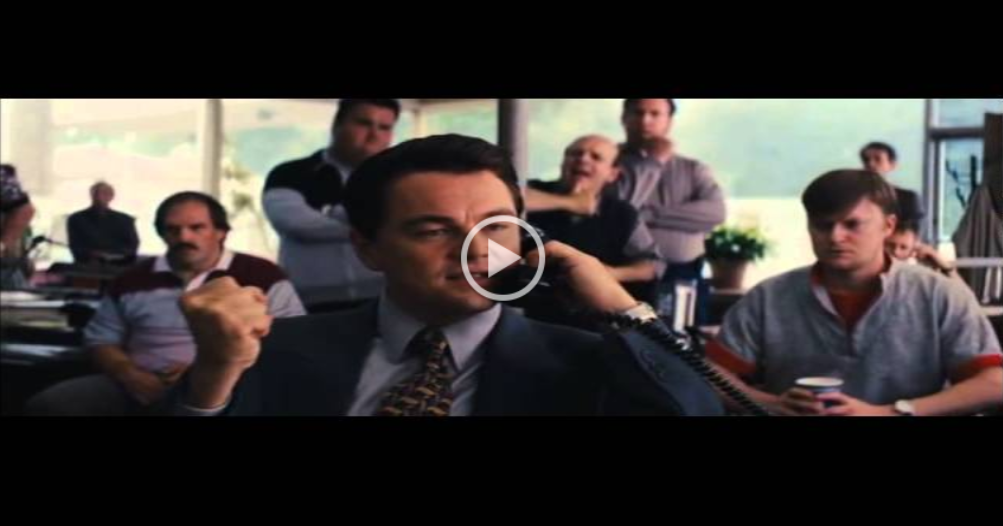 Fragment filmu "Wilk z Wall Street"
https://youtu.be/MJXLV_DMKa0
Bańki spekulacyjne
Oszustwa księgowe
Bazylea III
Nieuczciwi "doradcy"
"To Big to Fail"
VS.
Manipulacje rynkowe
MiFID II
Nacisk na ład korporacyjny i dobre praktyki
Nowe zasady/standardy księgowe (np. IFRS 9)
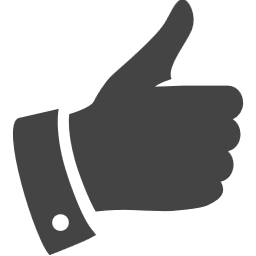 Blask
Inwestycje w zrównoważony rozwój
Inwestycje SRI / Inwestycje w zrównoważony rozwój
~2 miliardy ludzi na całym swiecie żyje za mniej niż 2$ dziennie i nie ma dostępu do bieżącej wody…
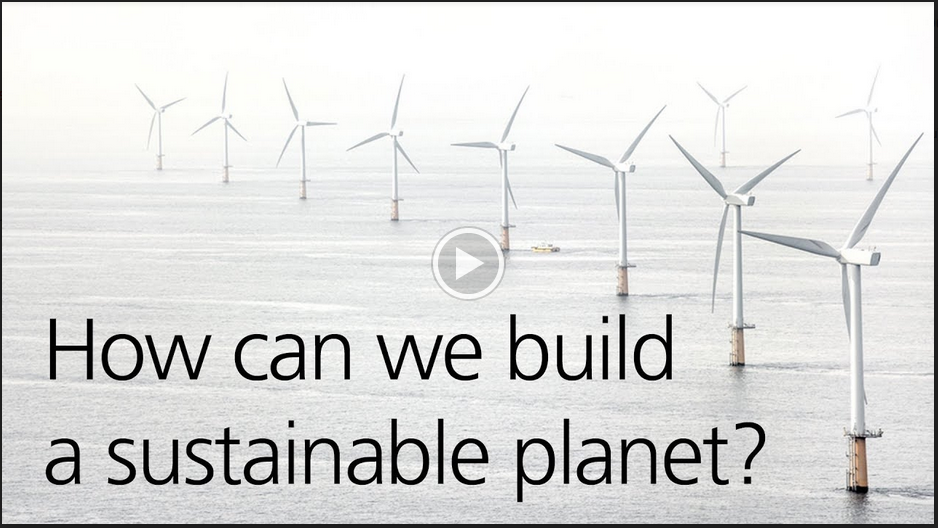 Materiał UBS: „How can we foster a sustainable planet? | UBS Nobel Perspectives” 
https://youtu.be/eUlc9oFCqbQ
Inwestycje SRI / Inwestycje w zrównowazony rozwój
Czy zwrot z inwestycji można zmierzyć tylko procentami?
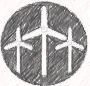 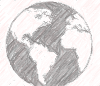 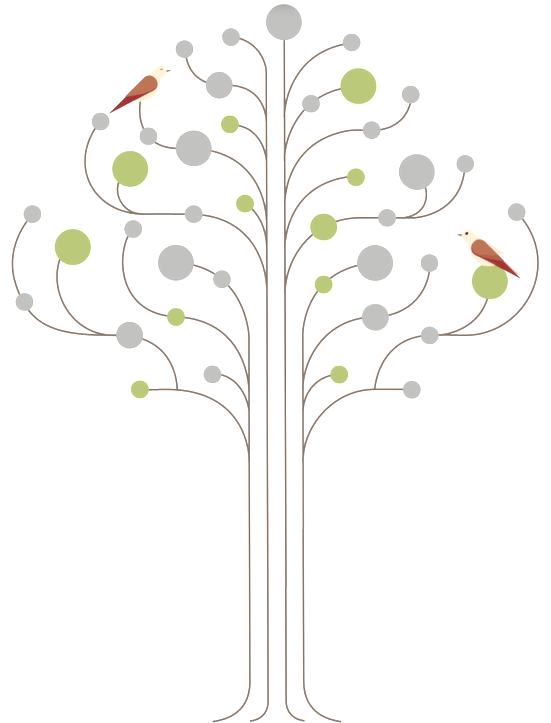 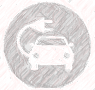 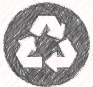 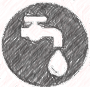 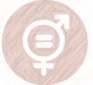 Kontakt
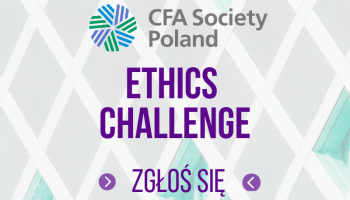 Damian Tracz, CFA
damian.tracz@gmail.com
https://cfapoland.org/pl/
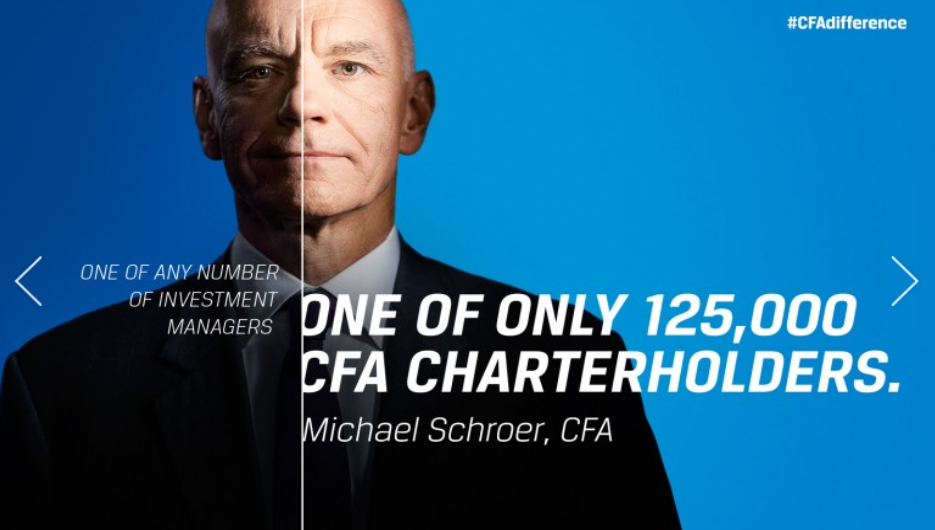 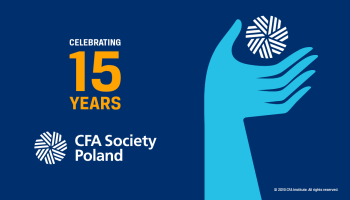